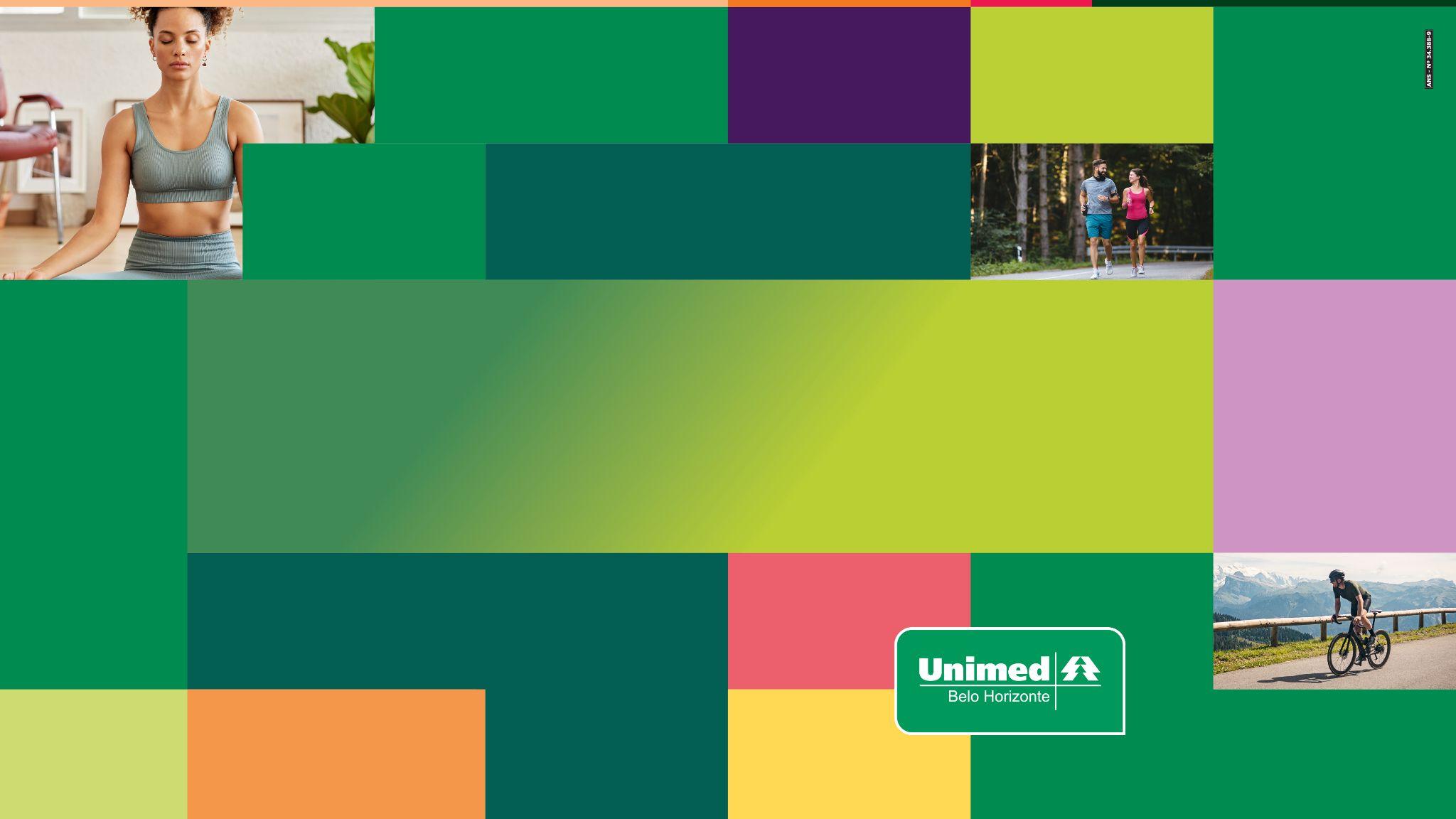 Grupo de Gestantes
2º encontro
Profissional: Psicóloga
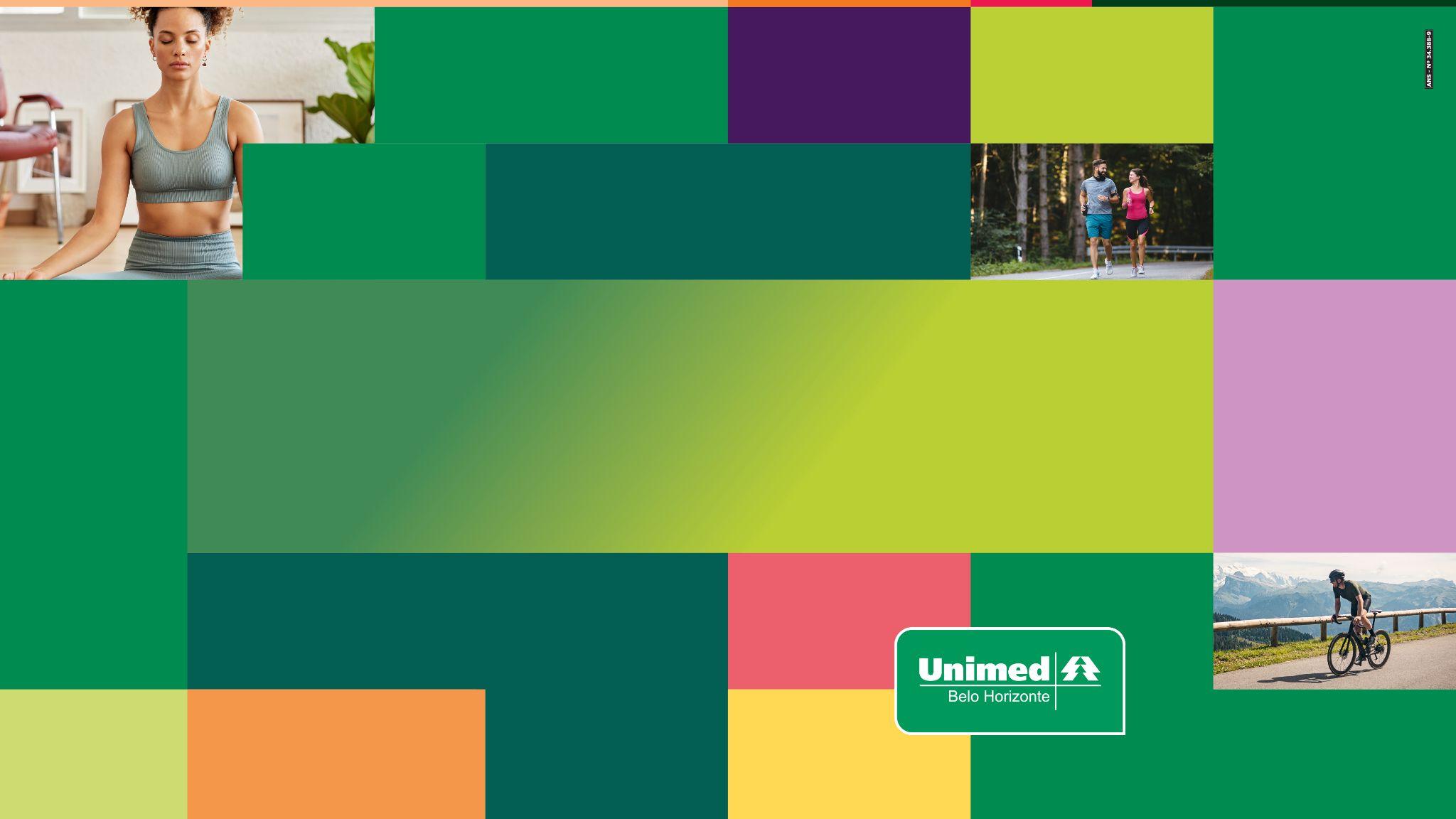 Preparação emocional do casal para a chegada dos filhos

Palestrante: Renata Rabelo – Psicóloga Clínica
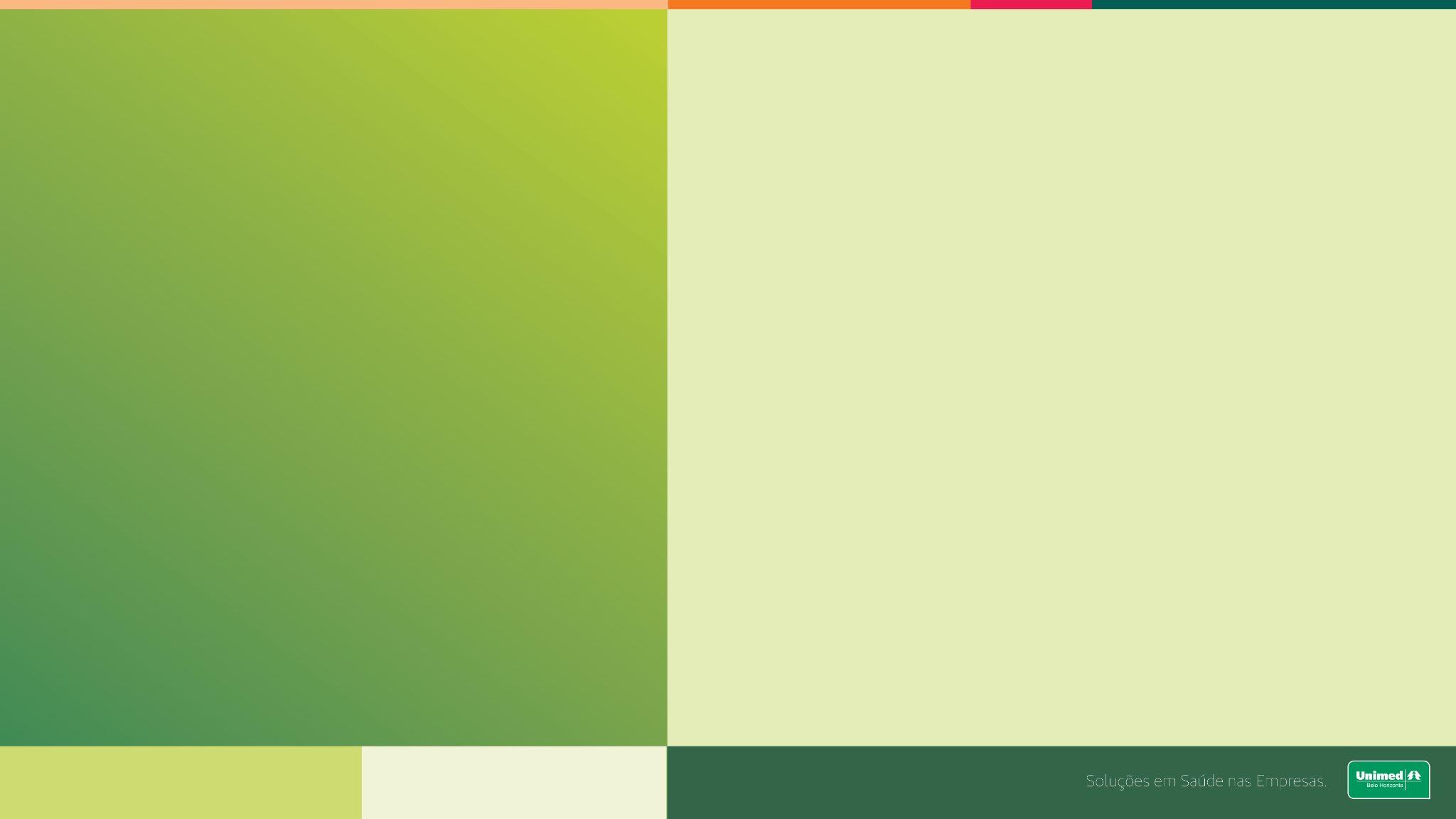 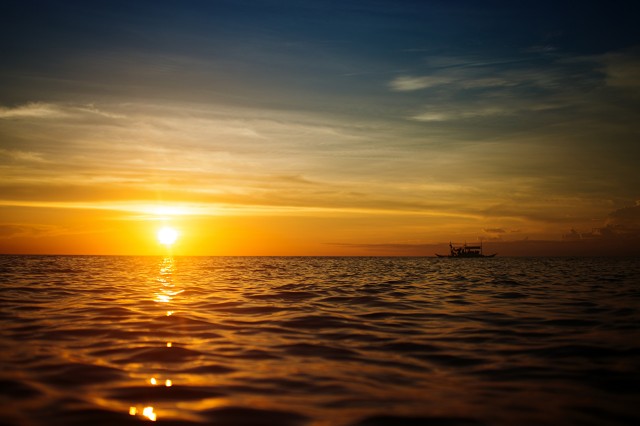 Quando começar a se preparar para a chegada dos filhos?
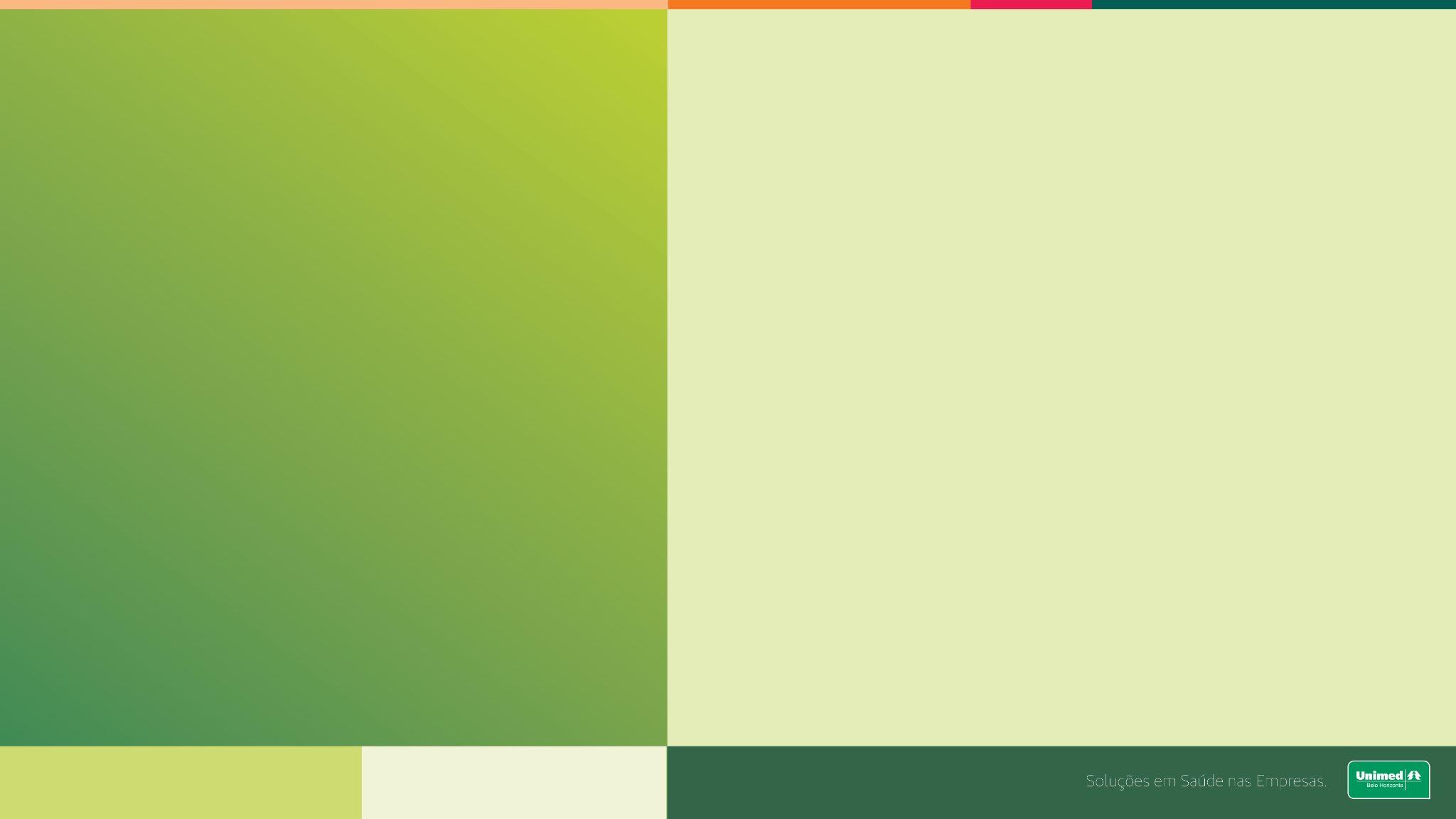 Se possível, antes mesmo de se descobrirem grávidos...

Buscar entender os impactos que a chegada de um filho terá na vida do casal
Motivos do desejo pela parentalidade
Conversar sobre os impactos na vida de cada um individualmente e na dinâmica do casal
Olhar para as questões de autocuidado
Entender sobre o período das tentativas antes da gravidez confirmada
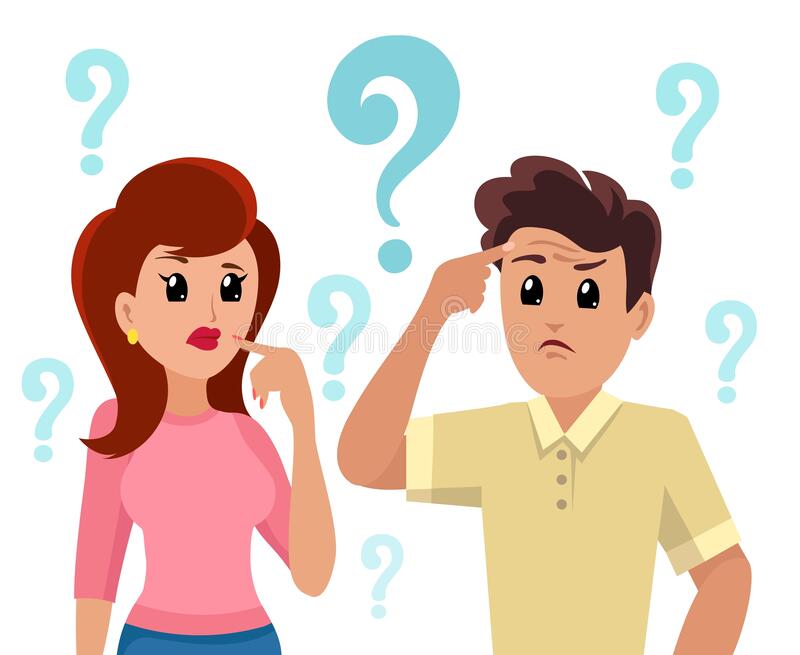 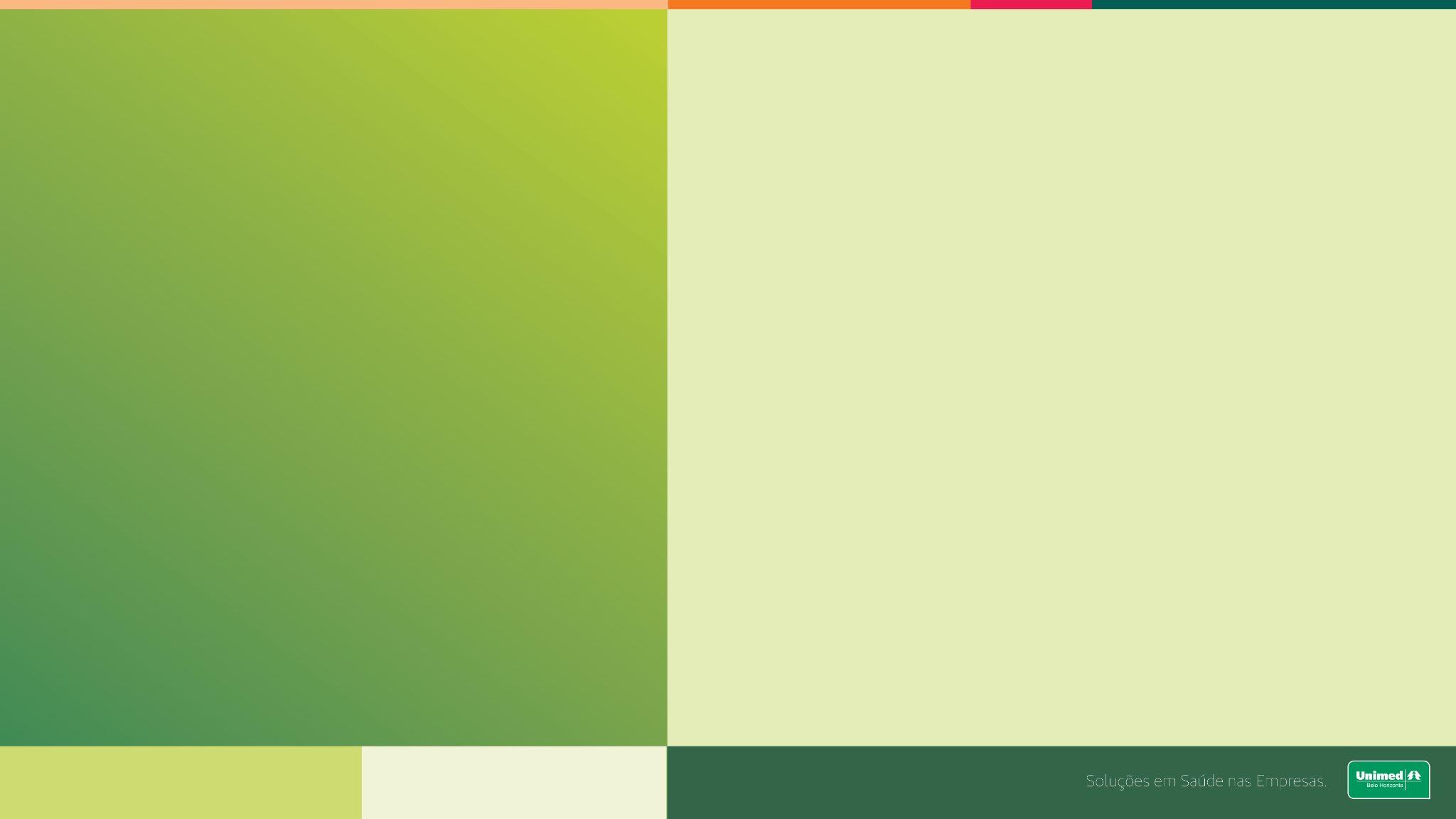 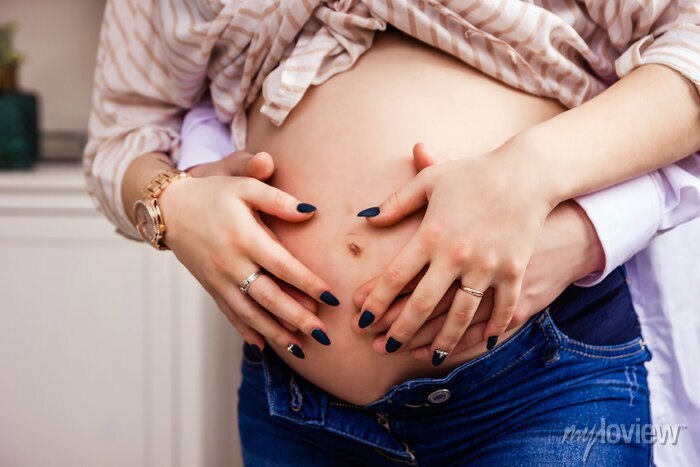 É possível se preparar emocionalmente para esse momento?
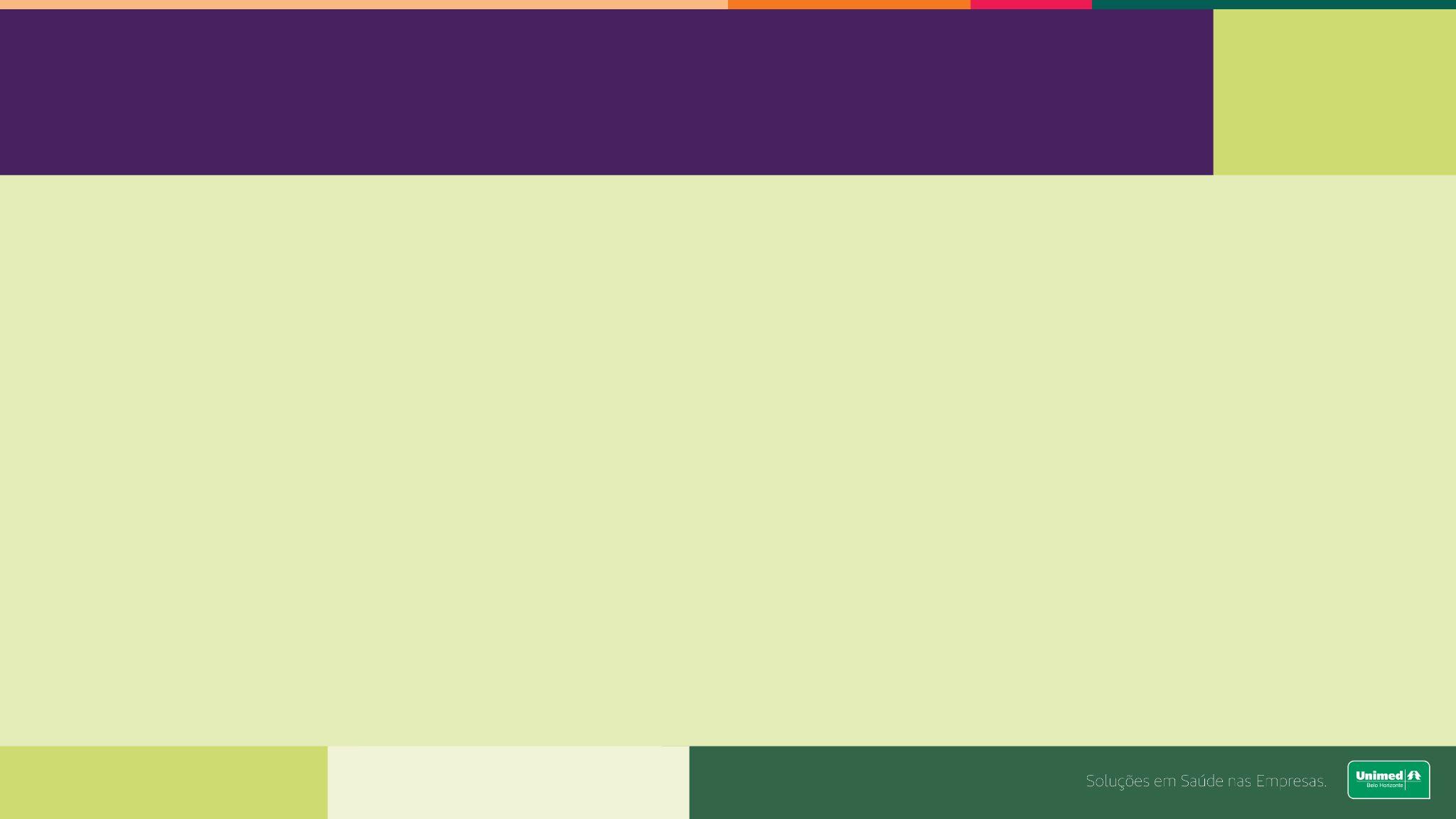 Buscar Conhecimento
Mudanças corporais, neurobiológicas e psíquicas esperadas para o ciclo gravídico puerperal

Transtornos psiquiátricos

Desenvolvimento do bebê e parto

 Questões psíquicas relacionadas ao tornar-se mãe e pai

Bebê real x bebê ideal

Conversar com pais de referência
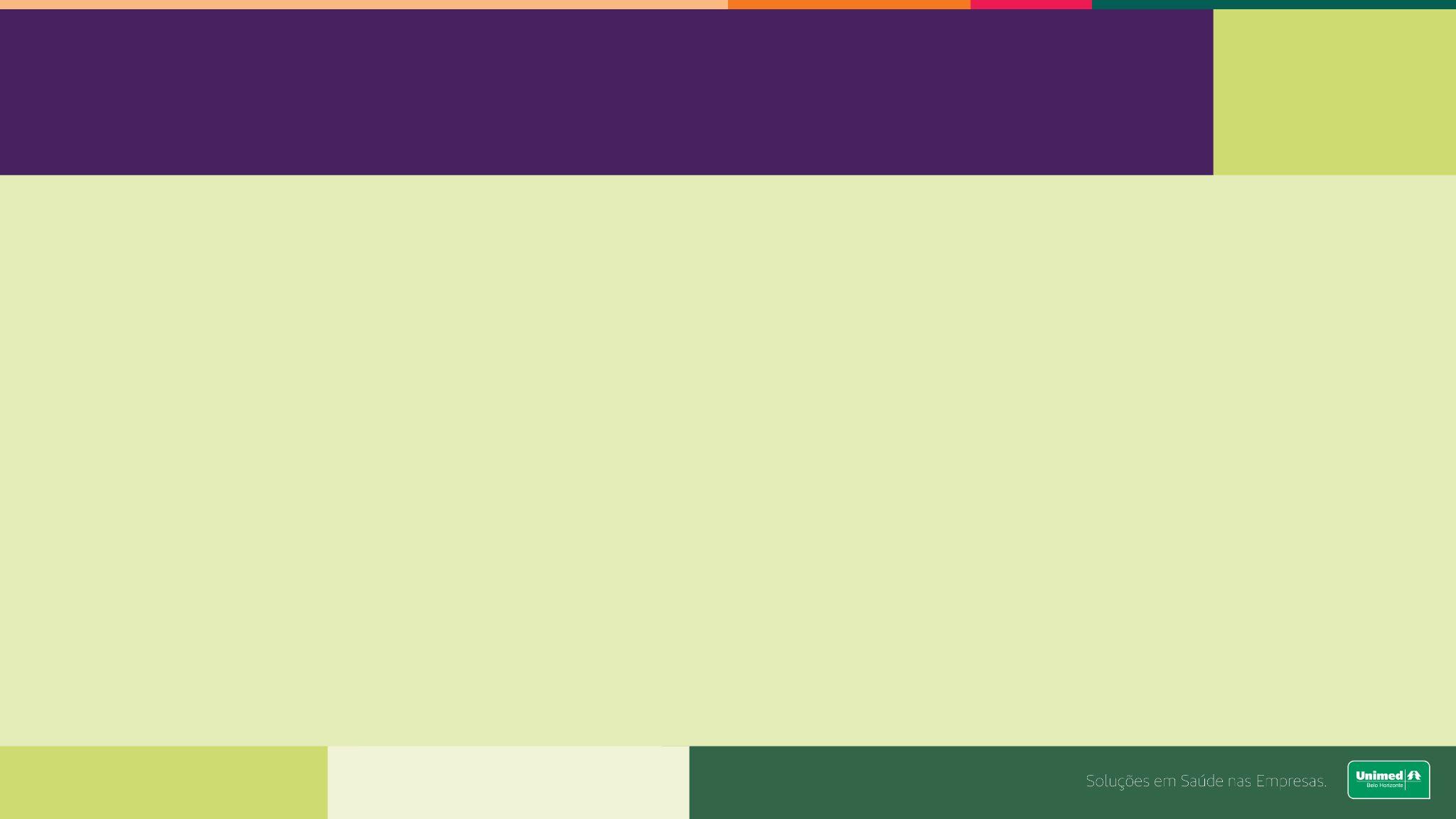 Reflexões sobre a própria criação
Como foi a sua criação?

Como pensa em criar seu filho? 
Igual?
Diferente?

Quais os maiores medos que surgem?
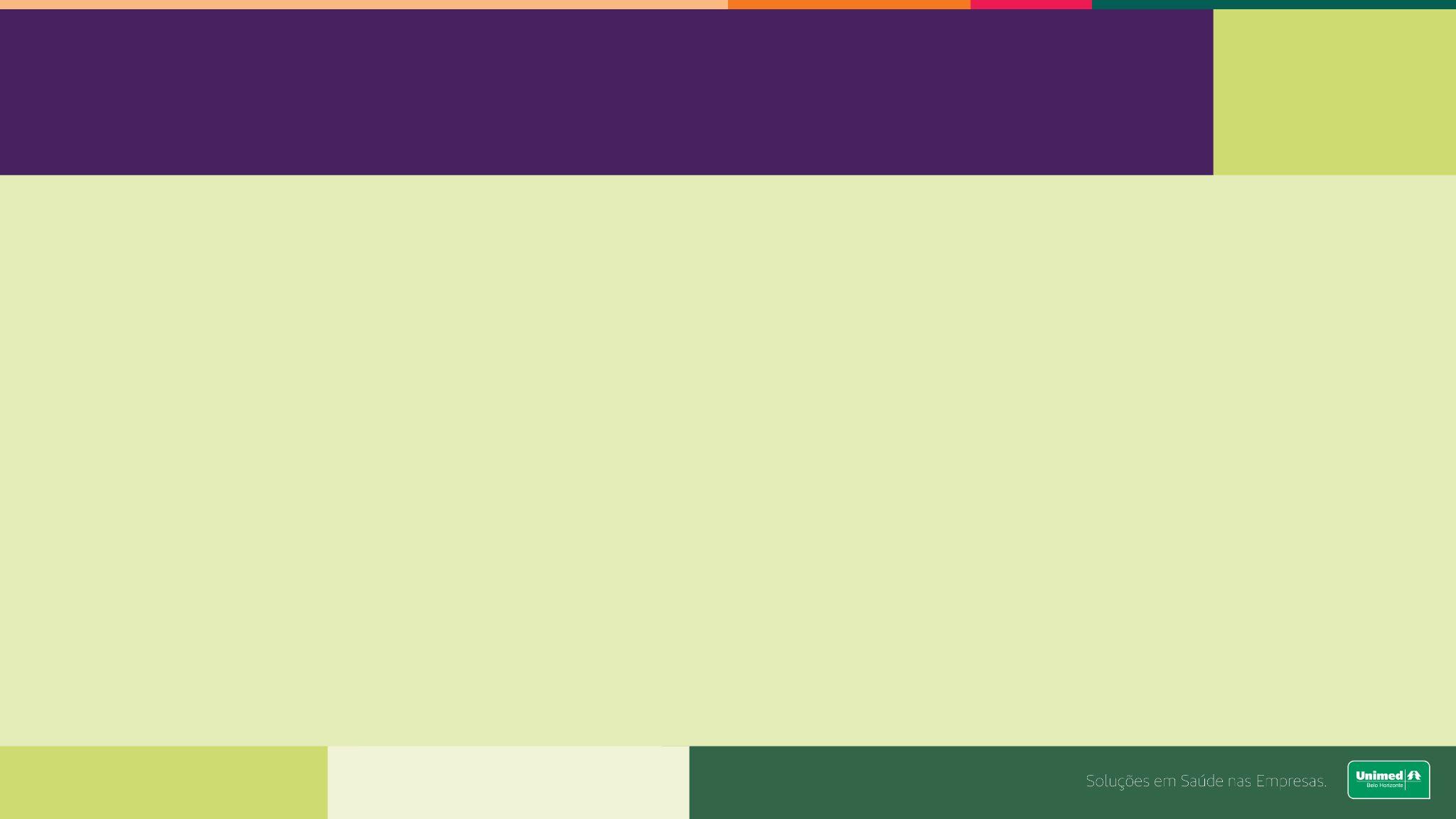 Alinhamento do casal
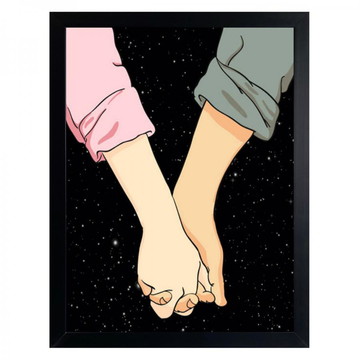 Comunicação empática

Conversas sobre criação, parto, cuidados com o bebê, expectativas, medos, rede de apoio

Individualidade

Vida sexual

Tríade mãe-bebê-pai

Pré-natal psicológico
A preparação se aproxima muito do que já foi colocado anteriormente...

Adoção não é caridade e não deve ser visto como um fracasso
Preconceito da sociedade 
Amor aprendido e vai acontecer com a presença
Ruptura do vínculo com a família de origem – luto
Respeitar o tempo da criança
As vezes dá vontade de desistir
Grupos de apoio à adoção e doula de adoção
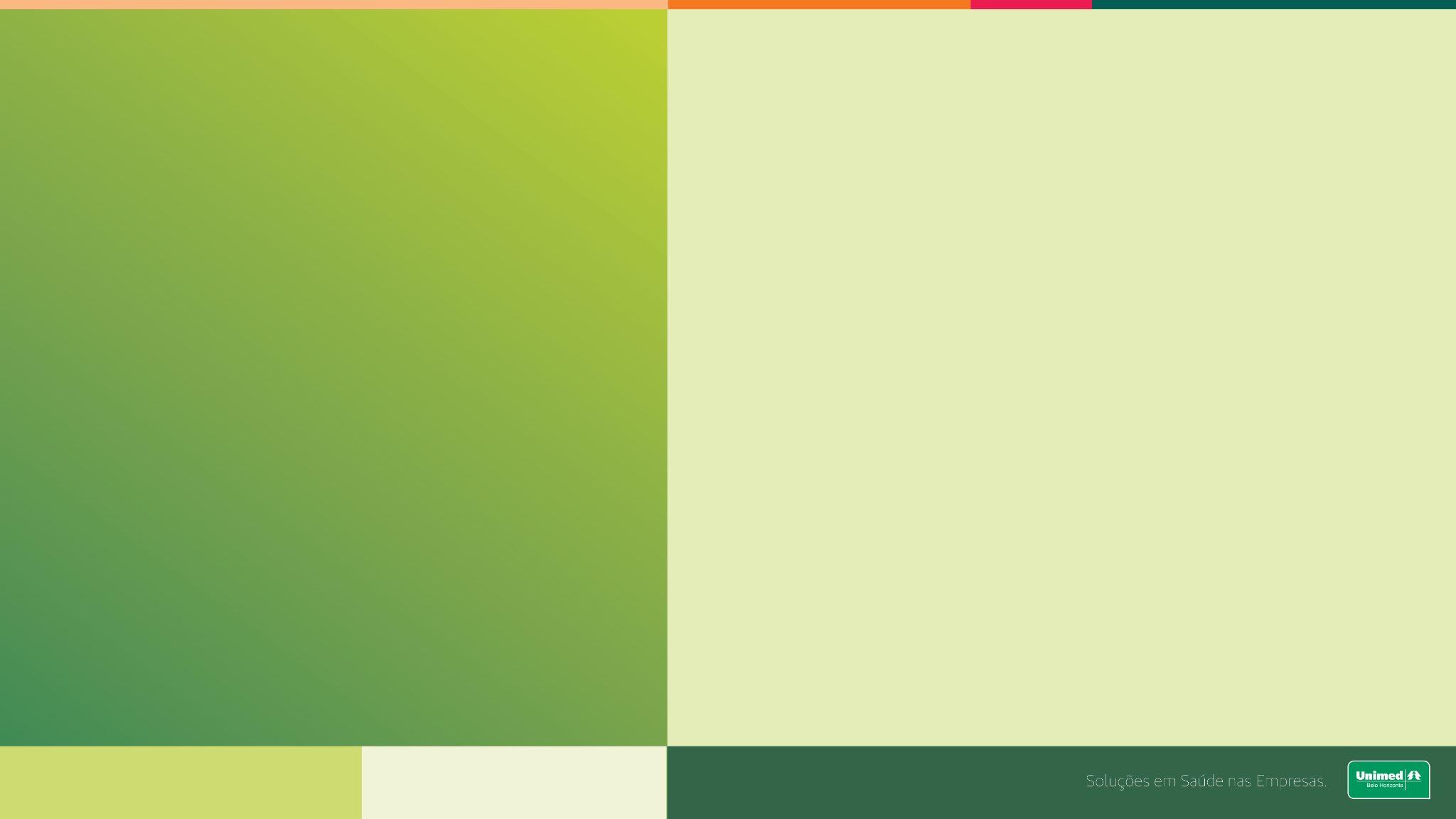 E quando os filhos vem por meio da adoção?
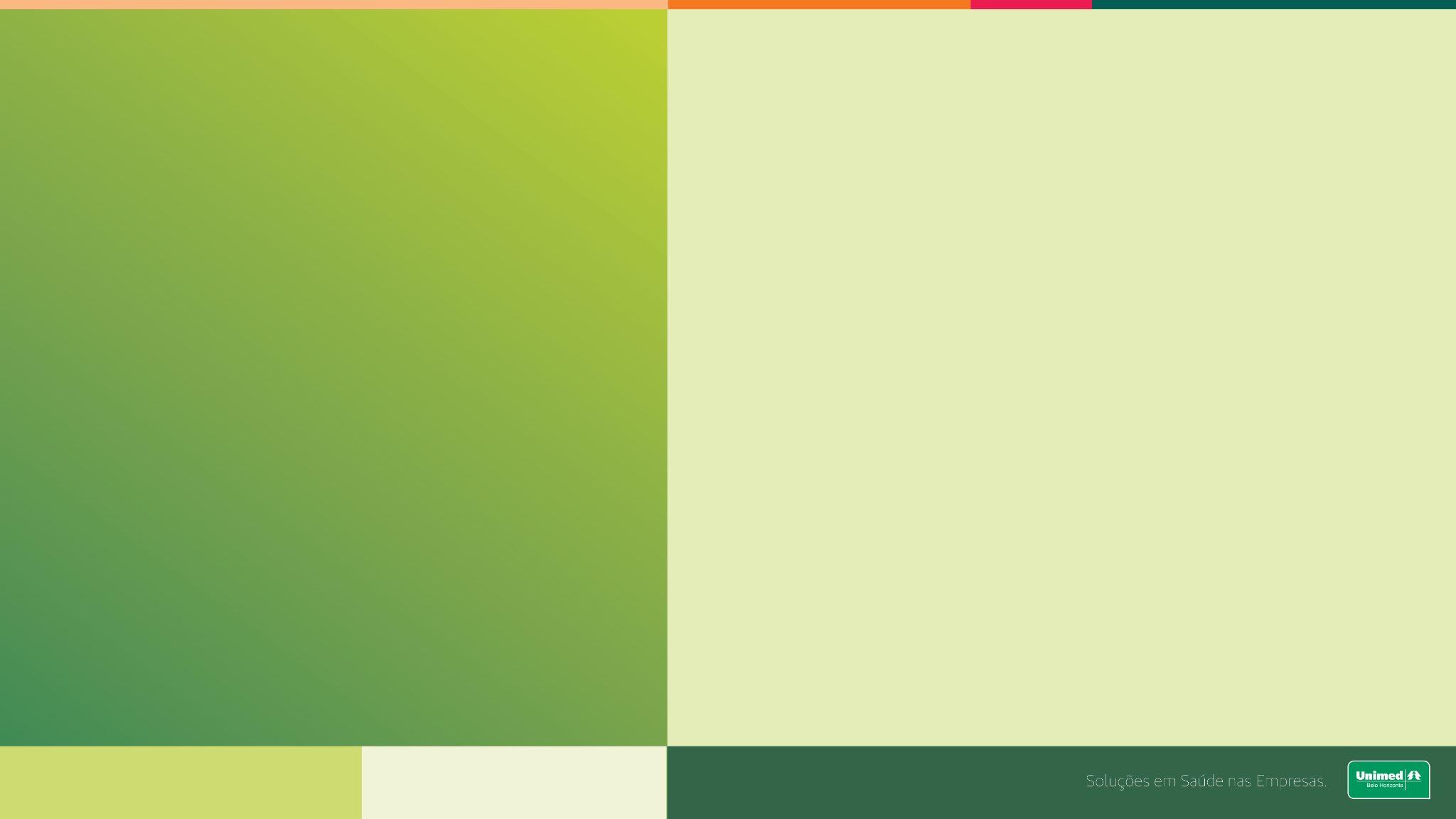 Hora de retornar ao trabalho e agora?
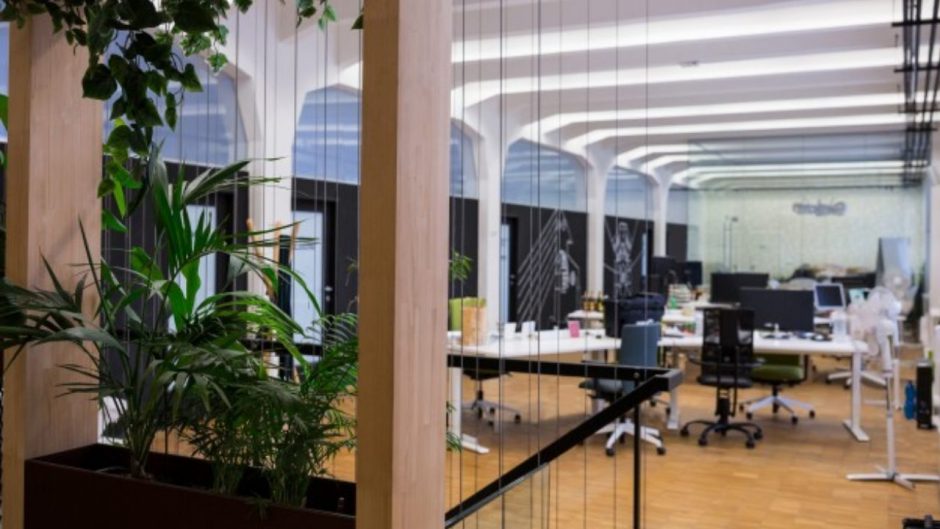 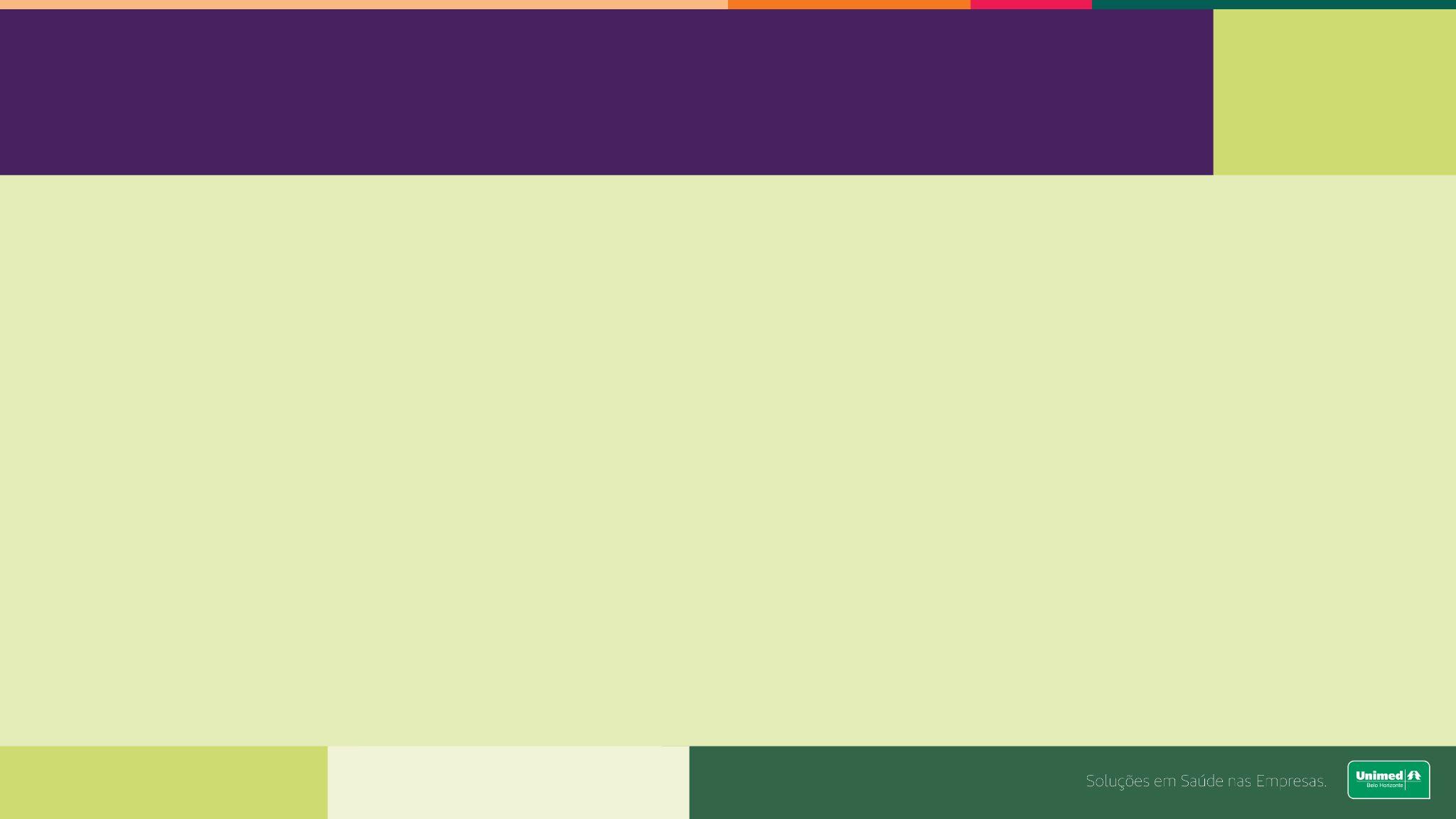 Preparação para o retorno ao trabalho
Rede de apoio

Amamentação e alimentação

Iniciar as mudanças um pouco antes do momento de retorno

Reflexão sobre a própria carreira

Comunicação do novo momento com os colegas de trabalho

Gestores: Entenderem que os novos pais estão diferentes e tem exigências diferentes das que tinham antes dos filhos.
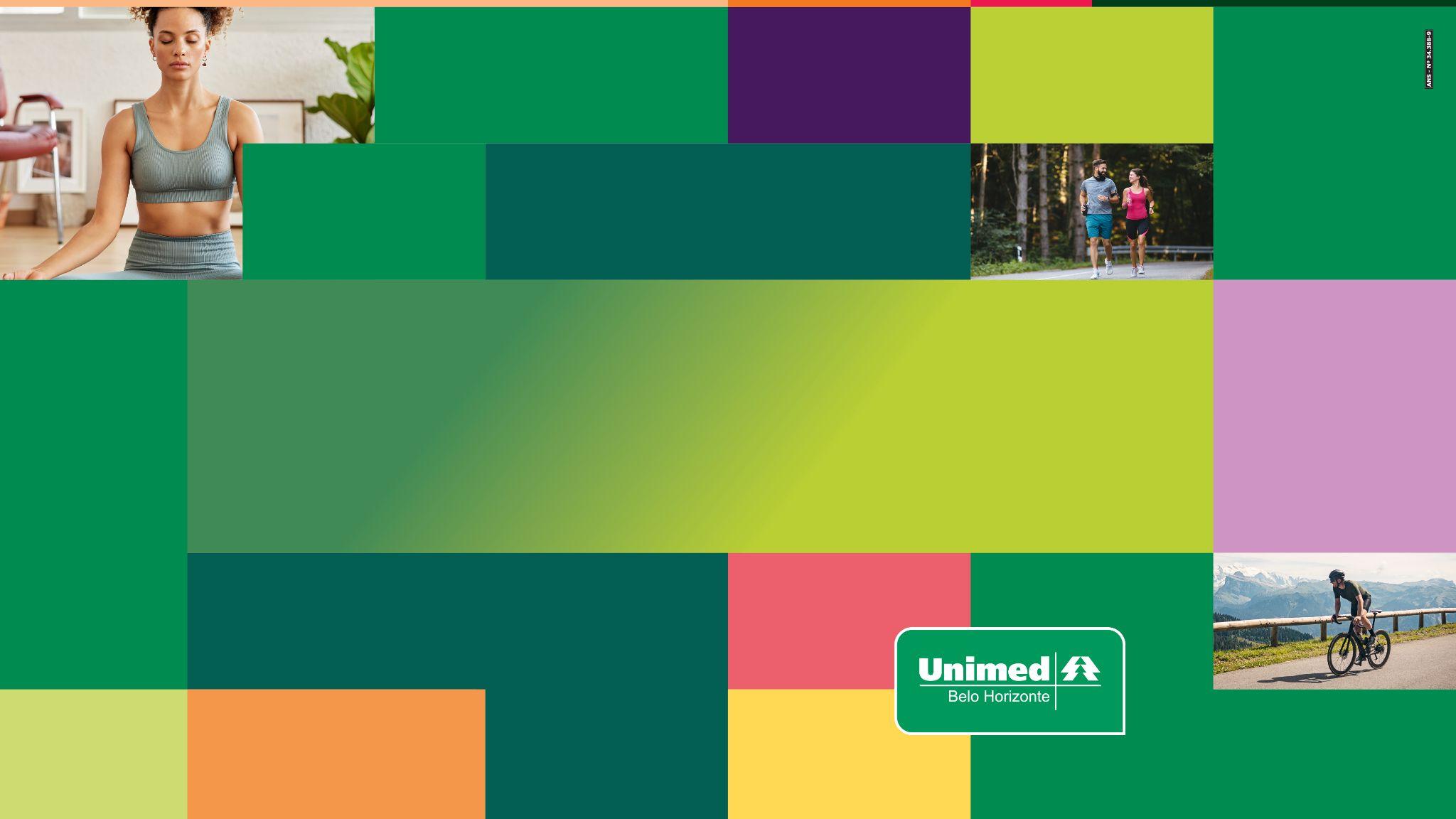 OBRIGADA!

Renata Rabelo
@rerabelo_psi
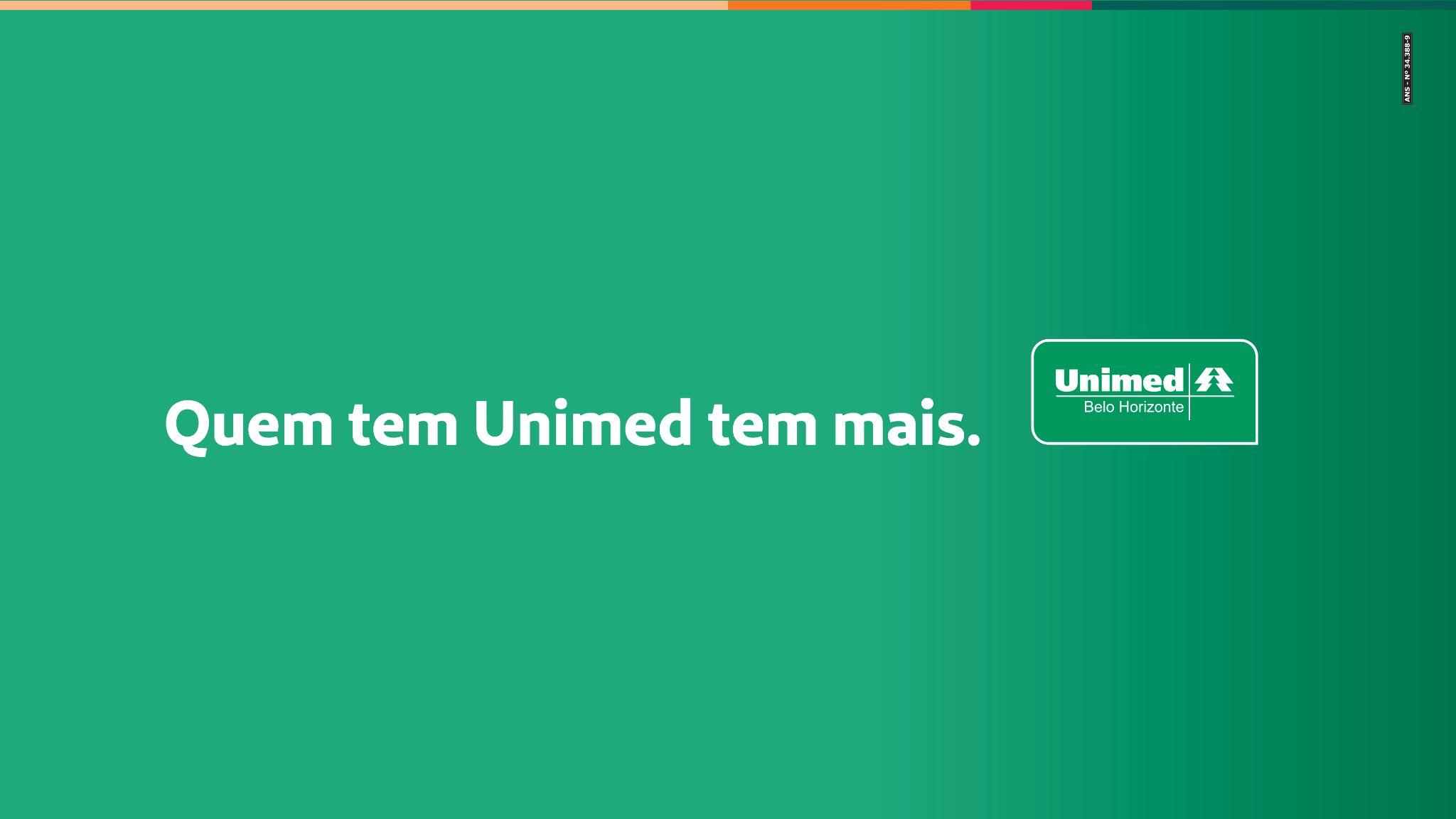